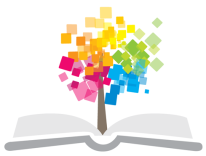 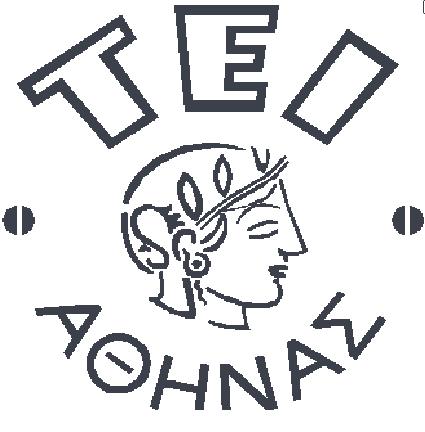 Ανοικτά Ακαδημαϊκά Μαθήματα στο ΤΕΙ Αθήνας
Διαχείριση αρχειακών εγγράφων (Θ)
Ενότητα 2: Ιστορικά στοιχεία
Δρ. Ευγενία Βασιλακάκη
Τμήμα Βιβλιοθηκονομίας και Συστημάτων Πληροφόρησης
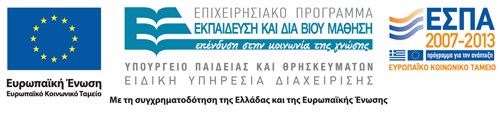 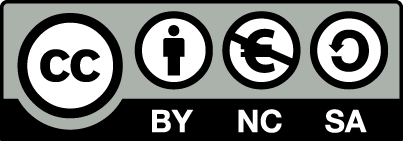 Περιεχόμενα
Ιστορικά στοιχεία διαχείρισης εγγράφων.
Πληροφορία ως περιουσιακό στοιχείο οργανισμού.
1
Διαχείριση εγγράφων (ιστορικά στοιχεία 1/21)
Η Διαχείριση Εγγράφων θεσμοθετήθηκε ως όρος μόλις τη δεκαετία του 1940.
Οι πρώτες καταγραφές οι οποίες αφορούσαν εμπορικές συναλλαγές ήταν πάνω σε πήλινα κομμάτια και χρονολογούνται γύρω στο 8000 πχ. εντοπίστηκαν στην περιοχή του Τίγρη στον Ευφράτη.
Οι καταγραφές αυτές συνέβαλαν ουσιαστικά στην ανάπτυξη και υποστήριξη του εμπορίου μεταξύ εμπόρων και προμηθευτών σε απομακρυσμένες περιοχές.
2
Διαχείριση εγγράφων (ιστορικά στοιχεία 2/21)
Αυτές οι πρωτότυπες για την εποχή εκείνη καταγραφές αφορούσαν αποκλειστικά και μόνο εμπορικές και κυβερνητικές υποθέσεις. 
Καταγραφές σε πηλό, οι οποίες περιείχαν λογοτεχνικά και θρησκευτικά κείμενα εμφανίστηκαν πολύ αργότερα. Γεγονός που οδήγησε, σε μεταγενέστερο χρόνο, στην ανάπτυξη των πρώτων Βιβλιοθηκών.
3
Διαχείριση εγγράφων (ιστορικά στοιχεία 3/21)
Ο πηλός ως υλικό καταγραφής της πληροφορίας υιοθετήθηκε από το 8000 πχ. 
Αντικαταστάθηκε από τον πάπυρο γύρω στο 3000 πχ. 
Καταγεγραμμένες μαρτυρίες όμως που επιβεβαιώνουν τη χρήση του ως μέσο αποτύπωσης της πληροφορίας υπάρχουν από το 950 πχ μέχρι και το 800 μχ. 
Ο οποίος με τη σειρά του έδωσε τη σκυτάλη στο χαρτί με την ανακάλυψή του γύρω στο 105 μχ. στην Κίνα.
4
Διαχείριση εγγράφων (ιστορικά στοιχεία 4/21)
Θα πρέπει εδώ να σημειωθεί ότι δεν υπάρχουν σαφή όρια της αντικατάστασης του ενός υλικού με το επόμενο. Αντιθέτως, η μετάβαση ήταν ομαλή, πραγματοποιούνταν για μια σειρά από ποικίλους λόγους και για πολλά χρόνια αυτά τα διαφορετικά υλικά συνυπήρχαν αρμονικά.
5
Διαχείριση εγγράφων (ιστορικά στοιχεία 5/21)
Ανασκαφές στη Μέση Ανατολή επί μισό αιώνα, απέδειξαν ότι υπήρχε ένα χρονολογικό μοτίβο στην ανάπτυξη αυτών των πρώτων συστημάτων διαχείρισης αρχείων.
Η εξέλιξη των εγγράφων υπό την μορφή αποτύπωσης της πληροφορίας σε πηλό μπορεί να διακριθεί σε τέσσερα κύρια στάδια.
6
Διαχείριση εγγράφων (ιστορικά στοιχεία 6/21)
18.000 πχ- 3700 πχ 
Σύστημα καταγραφής των συναλλαγών για μελλοντική χρήση και αναφορά πάνω σε μικρά πήλινα κομμάτια, διάφορων σχημάτων τα οποία κατασκευάζονταν στο χέρι, μετατρέπονταν σε κεραμικά κομμάτια μετά από ψήσιμο σε φούρνους.
Τα κομμάτια αυτά εν συνεχεία συναρμολογούνταν με τη χρήση σχοινιού που το περνούσαν από τρύπες που άφηναν επίτηδες για αυτό το σκοπό και σφραγίζονταν οι δύο άκρες με τη μορφή σφραγίδας, την ονομαζόμενη “βούλα” η οποία εξασφάλιζε την αυθεντικότητα του εγγράφου.
7
Διαχείριση εγγράφων (ιστορικά στοιχεία 7/21)
3700 πχ- 2600 πχ. 
Καταγράφεται μια διαφοροποίηση στη μορφή που λαμβάνει ο πηλός. Αυτή τη φορά λαμβάνει τη μορφή αυγοειδούς φακέλου για την αποφυγή ενδεχομένως της αλλοίωσης των δεδομένων. 
Στο εσωτερικό του φακέλου τοποθετούνταν πήλινα με τις συναλλαγές, ενώ εξωτερικά διακοσμούνταν με εικόνες που αφορούσαν τις συναλλαγές στο εσωτερικό. 
Δεν έλειπε και η «Βούλα» που αποτελούσε την προσωπική σφραγίδα των συναλλασσόμενων, κάτι που με τα σημερινά δεδομένα ισοδυναμούσε με την προσωπική υπογραφή ή την εταιρική σφραγίδα.
8
Διαχείριση εγγράφων (ιστορικά στοιχεία 8/21)
3500 πχ - 3100 πχ 
Σταδιακά αποτυπώνονται στην επιφάνεια των τετράγωνων πλέον πήλινων κομματιών αφηρημένες μορφές. 
Αυτό παρατηρήθηκε σε κάποιες κυρίως περιοχές που αποτελούσαν πόλεις-κράτη.
9
Διαχείριση εγγράφων (ιστορικά στοιχεία 9/21)
3100 πχ - 300 πχ 
Τα πήλινα κομμάτια και φάκελοι αντικαθίστανται από ειδικές πήλινες πινακίδες. 
Φέρουν αφηρημένες μορφές σε στήλες σφηνοειδούς σχήματος στην επιφάνειά τους όπως και οι προκάτοχοί τους οι φάκελοι σε ποικιλία των 1500 μορφών.
10
Διαχείριση εγγράφων (ιστορικά στοιχεία 10/21)
Οι πήλινες πινακίδες και τα κέντρα συλλογής και φύλαξής τους εισήγαγαν μια σειρά από καινοτομίες όπως είναι: 
Ποικιλία από σχήματα ανάλογα με το είδος της πληροφορίας που αποτύπωναν πχ. δάνεια, απογραφές, αποδείξεις.
Πληροφορίες σημερινού ευρετηρίου κατά κάποιο τρόπο στις άκρες τους για λόγους γρήγορου εντοπισμού και ανάκτησης.
Ειδικά δωμάτια αρχείων με ξεχωριστούς χώρους περιορισμένης πρόσβασης.
Συστήματα ευρετηρίασης και ταξινόμησης. 
Πρακτικές και χώρους εκκαθάρισης.
11
Διαχείριση εγγράφων (ιστορικά στοιχεία 11/21)
Ιδιαίτερη μνεία θα γίνει στα πήλινα κομμάτια, το πρώτο σύστημα καταγραφής της πληροφορίας διότι:
Ήταν το σύστημα που διατηρήθηκε για το μεγαλύτερο χρονικό διάστημα,
Σε εποχές πολύ δύσκολες.
Τα πήλινα κομμάτια αποτέλεσαν ένα σύστημα καταγραφής της πληροφορίας που ξεκίνησε γύρω στο 8000 πχ. και συνέπεσε με τη περίοδο της συστηματικής παραγωγής τροφίμων και εκτροφής οικόσιτων ζώων στη νοτιοδυτική Ασία.
12
Διαχείριση εγγράφων (ιστορικά στοιχεία 12/21)
Πήλινα κομμάτια
Είχαν περίπου 1-3 εκ. μήκος
Στόχευαν στην κάλυψη των γραφειοκρατικών και εμπορικών αναγκών με την καταγραφή και παρακολούθηση των συναλλαγών. 
Χωρίζονταν σε τουλάχιστον 16 κατηγορίες πήλινων κομματιών αποτελούμενα από μία ποικιλία ειδών, αλλά και γεωμετρικών σχημάτων. 
Σταδιακά η χρήση εικόνων ζώων ή εργαλείων ως απεικονίσεις πάνω σε αυτά αντικαταστάθηκε από αφηρημένα σύμβολα.
13
Διαχείριση εγγράφων (ιστορικά στοιχεία 13/21)
Τα μεγέθη των πήλινων κομματιών ποικίλουν από μεγάλα (3-5 εκ) έως μικρά (1-3 εκ.) ανάλογα με τη διαθεσιμότητά τους. 
Συχνά σε αυτά σχηματίζονταν γραμμές χωρίζοντάς τα στη  μέση κάτι σαν τις σημερινές γραμμές.
Στο τέλος της πρώτης φάσης της χρήσης τους, παύουν να είναι ένα απλό κομμάτι με απλή μορφή για τη περιγραφή απλών αναγκών και μετουσιώνονται σε πιο πολύπλοκα συστήματα για να καλύψουν μεγαλύτερες ανάγκες, όπως είναι τα αρώματα, κοσμήματα, υφάσματα. 
Αυτό οδήγησε στην υιοθέτηση καινούργιων μορφών, όπως τα τρίγωνα και οι ρόμβοι, καθώς και επιπρόσθετα σημάδια, όπως παράλληλες γραμμές, αστέρια.
14
Διαχείριση εγγράφων (ιστορικά στοιχεία 14/21)
Αυτά αποτέλεσαν το προμήνυμα για τη δημιουργία μιας σειράς από αφηρημένα σύμβολα, τα οποία αντικατέστησαν και μία ολόκληρη λέξη. 
Αυτές οι αλλαγές συμπίπτουν και με τις ανάγκες της αναπτυσσόμενης αστικής κοινωνίας, της ανάγκης για επιδέξιους καλλιγράφους, του αυξανόμενου πληθυσμού, αλλά και της αύξησης του αριθμού και της πολυπλοκότητας διεξαγωγής των εμπορικών συναλλαγών.
15
Διαχείριση εγγράφων (ιστορικά στοιχεία 15/21)
Τα πήλινα αυτά κομμάτια δεν αποτελούσαν συνάλλαγμα, ούτε υπολογισμούς οφειλών. 
Αντιθέτως, αποτελέσουν αυτό που θα λέγαμε με σημερινούς όρους, μέσα καταγραφής των δεδομένων, ο συσχετισμός των οποίων οδηγούσε στη παραγωγή της πληροφορίας. 
Τα πήλινα αυτά κομμάτια, σε διάφορες μορφές και παρουσιάσεις, εκπροσωπούσαν πολλά εμπορεύσιμα προϊόντα, καθώς και προϊόντα τέχνης. 
Κατά την πρώτη υιοθέτησή τους, κάθε πήλινο κομμάτι αντιπροσώπευε και ένα προϊόν, πχ. ένα δοχείο λάδι. Στη συνέχεια, όταν το αριθμητικό σύστημα έγινε πιο αφηρημένο και πολύπλοκο, γραμμές πάνω στο πήλινο κομμάτι ή και το μέγεθός του δήλωναν και την ποσότητα του αγαθού που αντιπροσώπευε.
16
Διαχείριση εγγράφων (ιστορικά στοιχεία 16/21)
Στόχος:
Η αποτύπωση της πληροφορίας σε ένα μέσο, 
Η διάχυση της πληροφορίας στους ενδιαφερόμενους, 
Η διατήρησή της σε κάποιο μέσο με μεγαλύτερη διάρκεια ζωής από τον προφορικό λόγο,
Η αποφυγή της σύγχυσης που δημιουργείται με την εισαγωγή πολλαπλών γλωσσών και διαλέκτων.
17
Διαχείριση εγγράφων (ιστορικά στοιχεία 17/21)
Για παράδειγμα:
Ο διαθέτης κατέγραφε ότι αγόρασε πέντε σάκους σιταριού από ένα συγκεκριμένο έμπορα.
 Η συναλλαγή αυτή καταγραφόταν από πέντε πήλινα κομμάτια που συνδέονταν μεταξύ τους με ένα σχοινί, το οποίο σφραγίζονταν στο τέλος με τη Βούλα του εμπόρου.
Όταν ο αγοραστής αργότερα θα πήγαινε να παραλάβει το αλεύρι μπορούσε να αποδείξει ότι είχε δώσει 5 σακιά παρουσιάζοντας τα πέντε πήλινα κομμάτια. 
Με την ολοκλήρωση της συναλλαγής τα πήλινα κομμάτια καταστρέφονταν.
18
Διαχείριση εγγράφων (ιστορικά στοιχεία 18/21)
Το σύστημα αυτό είχε πολλά χρήσιμα στοιχεία μερικά εκ των οποίων είναι:
Η σημασία του κάθε κομματιού ήταν κατανοητή από όλους.
Κάθε σχήμα είχε και μια μοναδική σημασία.
Η χρήση των συμβόλων ήταν συστηματική.
Οι ποσότητες και τα διάφορα προϊόντα μπορούσαν να αναπαρασταθούν ταυτόχρονα.
Νέες μορφές μπορούσαν να προστεθούν αν κρίνονταν αναγκαίο. 
Το σημαντικότερο ήταν ότι δεν υπήρχε το γλωσσικό χάσμα.
19
Διαχείριση εγγράφων (ιστορικά στοιχεία 19/21)
Ο τρόπος της συναλλαγής με αυτό το σύστημα ήταν βασισμένος σε συγκεκριμένες και κοινώς αποδεκτές αρχές, ενώ αφορούσε τη συναλλαγή υλικών προϊόντων. 
Αν και δεν είναι γνωστές περισσότερες πληροφορίες σχετικά με τα άτομα που στήριζαν αυτό το σύστημα, σίγουρα θα αποτέλεσαν τους προκατόχους των γραφέων, οι οποίοι κατέληξαν να ανήκουν σε υψηλές κοινωνικές τάξεις και να είναι οικονομικά εύρωστοι.
20
Διαχείριση εγγράφων (ιστορικά στοιχεία 20/21)
Συμπερασματικά
Μέσα από την αποτύπωση της ιστορίας της καταγραφής εμπορικής πληροφορίας, θα μπορούσε να υποστηριχτεί ότι:
Η ανάγκη για τη δημιουργία, οργάνωση και διατήρηση της καταγεγραμμένης πληροφορίας δεν είναι πρόσφατο φαινόμενο, αλλά έχει μακροχρόνια ιστορία. 
Η σπουδαιότητα των συστημάτων διαχείρισης αρχείων για την υποστήριξη των αναγκών των οργανισμών, των επιχειρηματικών συναλλαγών, αλλά και της ευρύτερης οικονομικής δραστηριότητας είναι θεμελιώδης.
21
Διαχείριση εγγράφων (ιστορικά στοιχεία 21/21)
Συμπερασματικά (συνέχεια)
Η επικέντρωση στις καθημερινές συναλλαγές των ανθρώπων από τους υπευθύνους της υποστήριξης των συστημάτων συναλλαγής είναι εξαιρετικής σημασίας.
Ο ρόλος αυτών των ανθρώπων υπήρξε ουσιαστικός στην ανάπτυξη και τελειοποίηση των συστημάτων γραφής.
Η καταγραφή και τήρηση της επιχειρηματικής πληροφορίας προϋπήρξε της καταγραφής των λογοτεχνικών και θρησκευτικών κειμένων.
22
Βιβλιογραφία
Cox, R.J. (2001). Managing records as evidence and information. US: Greenwood.
Hare, C. and McLeod, J. (2004). How to manage records in the e-environment. London: Routledge.
Read, J. and Ginn, M.L. (2008). Records Management. US: South Western Cengage Learning.
23
Τέλος Ενότητας
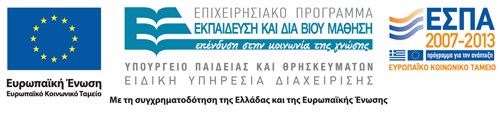 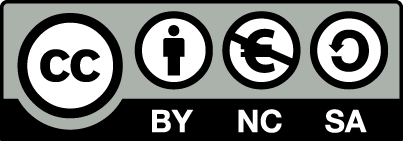 Σημειώματα
Σημείωμα Αναφοράς
Copyright Τεχνολογικό Εκπαιδευτικό Ίδρυμα Αθήνας, Ευγενία Βασιλακάκου 2014. Ευγενία Βασιλακάκου. «Διαχείριση αρχειακών εγγράφων (Θ). Ενότητα 2: Ιστορικά Στοιχεία». Έκδοση: 1.0. Αθήνα 2014. Διαθέσιμο από τη δικτυακή διεύθυνση: ocp.teiath.gr.
Σημείωμα Αδειοδότησης
Το παρόν υλικό διατίθεται με τους όρους της άδειας χρήσης Creative Commons Αναφορά, Μη Εμπορική Χρήση Παρόμοια Διανομή 4.0 [1] ή μεταγενέστερη, Διεθνής Έκδοση.   Εξαιρούνται τα αυτοτελή έργα τρίτων π.χ. φωτογραφίες, διαγράμματα κ.λ.π., τα οποία εμπεριέχονται σε αυτό. Οι όροι χρήσης των έργων τρίτων επεξηγούνται στη διαφάνεια  «Επεξήγηση όρων χρήσης έργων τρίτων». 
Τα έργα για τα οποία έχει ζητηθεί άδεια  αναφέρονται στο «Σημείωμα  Χρήσης Έργων Τρίτων».
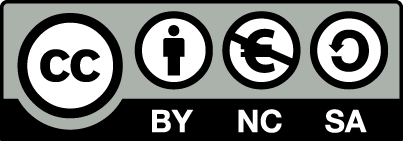 [1] http://creativecommons.org/licenses/by-nc-sa/4.0/ 
Ως Μη Εμπορική ορίζεται η χρήση:
που δεν περιλαμβάνει άμεσο ή έμμεσο οικονομικό όφελος από την χρήση του έργου, για το διανομέα του έργου και αδειοδόχο
που δεν περιλαμβάνει οικονομική συναλλαγή ως προϋπόθεση για τη χρήση ή πρόσβαση στο έργο
που δεν προσπορίζει στο διανομέα του έργου και αδειοδόχο έμμεσο οικονομικό όφελος (π.χ. διαφημίσεις) από την προβολή του έργου σε διαδικτυακό τόπο
Ο δικαιούχος μπορεί να παρέχει στον αδειοδόχο ξεχωριστή άδεια να χρησιμοποιεί το έργο για εμπορική χρήση, εφόσον αυτό του ζητηθεί.
Επεξήγηση όρων χρήσης έργων τρίτων
Δεν επιτρέπεται η επαναχρησιμοποίηση του έργου, παρά μόνο εάν ζητηθεί εκ νέου άδεια από το δημιουργό.
©
διαθέσιμο με άδεια CC-BY
Επιτρέπεται η επαναχρησιμοποίηση του έργου και η δημιουργία παραγώγων αυτού με απλή αναφορά του δημιουργού.
διαθέσιμο με άδεια CC-BY-SA
Επιτρέπεται η επαναχρησιμοποίηση του έργου με αναφορά του δημιουργού, και διάθεση του έργου ή του παράγωγου αυτού με την ίδια άδεια.
διαθέσιμο με άδεια CC-BY-ND
Επιτρέπεται η επαναχρησιμοποίηση του έργου με αναφορά του δημιουργού. 
Δεν επιτρέπεται η δημιουργία παραγώγων του έργου.
διαθέσιμο με άδεια CC-BY-NC
Επιτρέπεται η επαναχρησιμοποίηση του έργου με αναφορά του δημιουργού. 
Δεν επιτρέπεται η εμπορική χρήση του έργου.
Επιτρέπεται η επαναχρησιμοποίηση του έργου με αναφορά του δημιουργού
και διάθεση του έργου ή του παράγωγου αυτού με την ίδια άδεια.
Δεν επιτρέπεται η εμπορική χρήση του έργου.
διαθέσιμο με άδεια CC-BY-NC-SA
διαθέσιμο με άδεια CC-BY-NC-ND
Επιτρέπεται η επαναχρησιμοποίηση του έργου με αναφορά του δημιουργού.
Δεν επιτρέπεται η εμπορική χρήση του έργου και η δημιουργία παραγώγων του.
διαθέσιμο με άδεια 
CC0 Public Domain
Επιτρέπεται η επαναχρησιμοποίηση του έργου, η δημιουργία παραγώγων αυτού και η εμπορική του χρήση, χωρίς αναφορά του δημιουργού.
Επιτρέπεται η επαναχρησιμοποίηση του έργου, η δημιουργία παραγώγων αυτού και η εμπορική του χρήση, χωρίς αναφορά του δημιουργού.
διαθέσιμο ως κοινό κτήμα
χωρίς σήμανση
Συνήθως δεν επιτρέπεται η επαναχρησιμοποίηση του έργου.
28
Διατήρηση Σημειωμάτων
Οποιαδήποτε αναπαραγωγή ή διασκευή του υλικού θα πρέπει να συμπεριλαμβάνει:
το Σημείωμα Αναφοράς
το Σημείωμα Αδειοδότησης
τη δήλωση Διατήρησης Σημειωμάτων
μαζί με τους συνοδευόμενους υπερσυνδέσμους.
Χρηματοδότηση
Το παρόν εκπαιδευτικό υλικό έχει αναπτυχθεί στo πλαίσιo του εκπαιδευτικού έργου του διδάσκοντα.
Το έργο «Ανοικτά Ακαδημαϊκά Μαθήματα στο ΤΕΙ Αθήνας» έχει χρηματοδοτήσει μόνο την αναδιαμόρφωση του εκπαιδευτικού υλικού. 
Το έργο υλοποιείται στο πλαίσιο του Επιχειρησιακού Προγράμματος «Εκπαίδευση και Δια Βίου Μάθηση» και συγχρηματοδοτείται από την Ευρωπαϊκή Ένωση (Ευρωπαϊκό Κοινωνικό Ταμείο) και από εθνικούς πόρους.
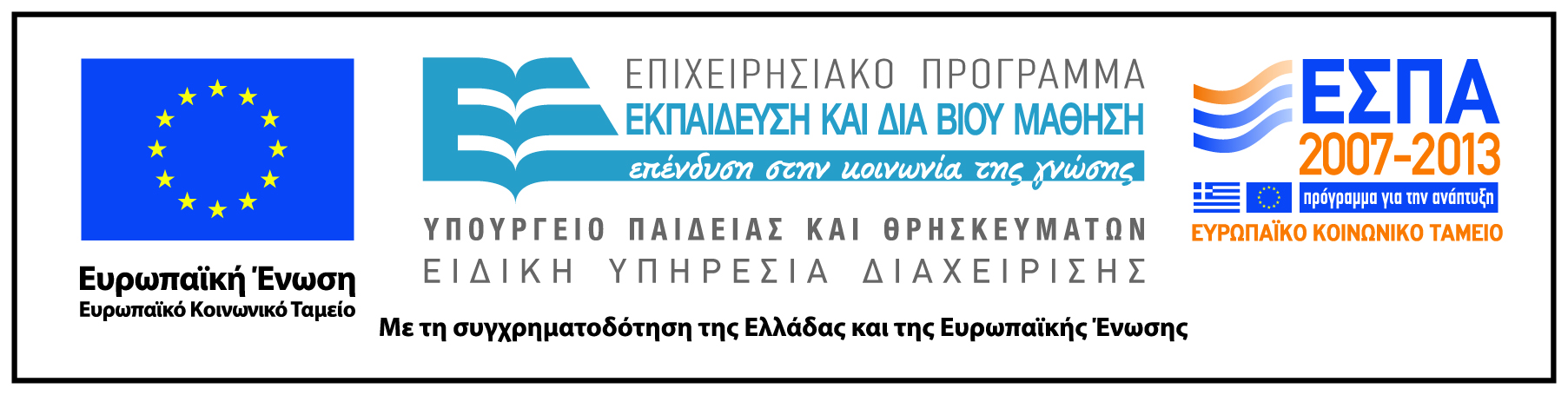